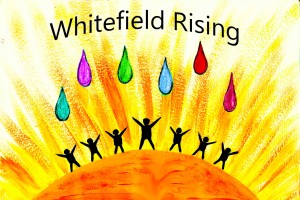 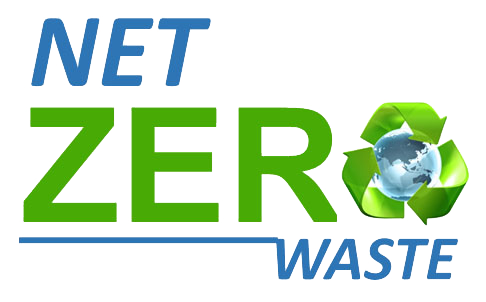 A leap start to responsible waste management
April 19, 2015
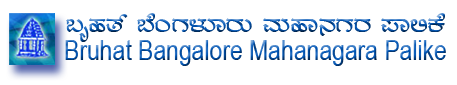 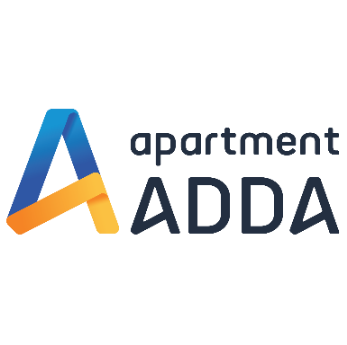 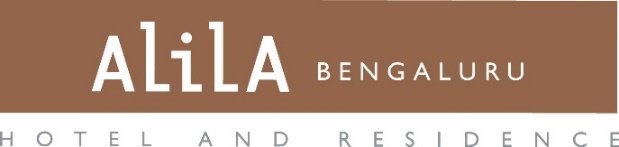 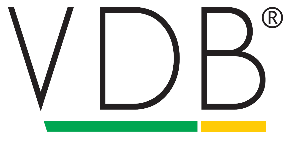 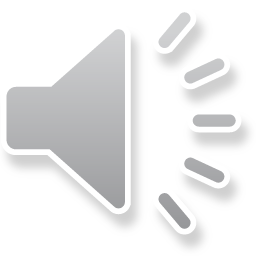 Urbanization
A 2012 report from United Nations predicts that India will add 497 million (49.7 crores) to its urban population between 2010 and 2050
Urban population will more than double from 2010 to 2050!!!
A leap start to responsible waste management
2
So What?
Several challenges with urbanization
Water
Sewage
Infrastructure
Traffic
Pollution
High consumption lifestyle
Garbage and waste management
A leap start to responsible waste management
3
Urbanization and Waste
1947 – 2001
1947 - 2011
1947 - 2021
2009 – 2047
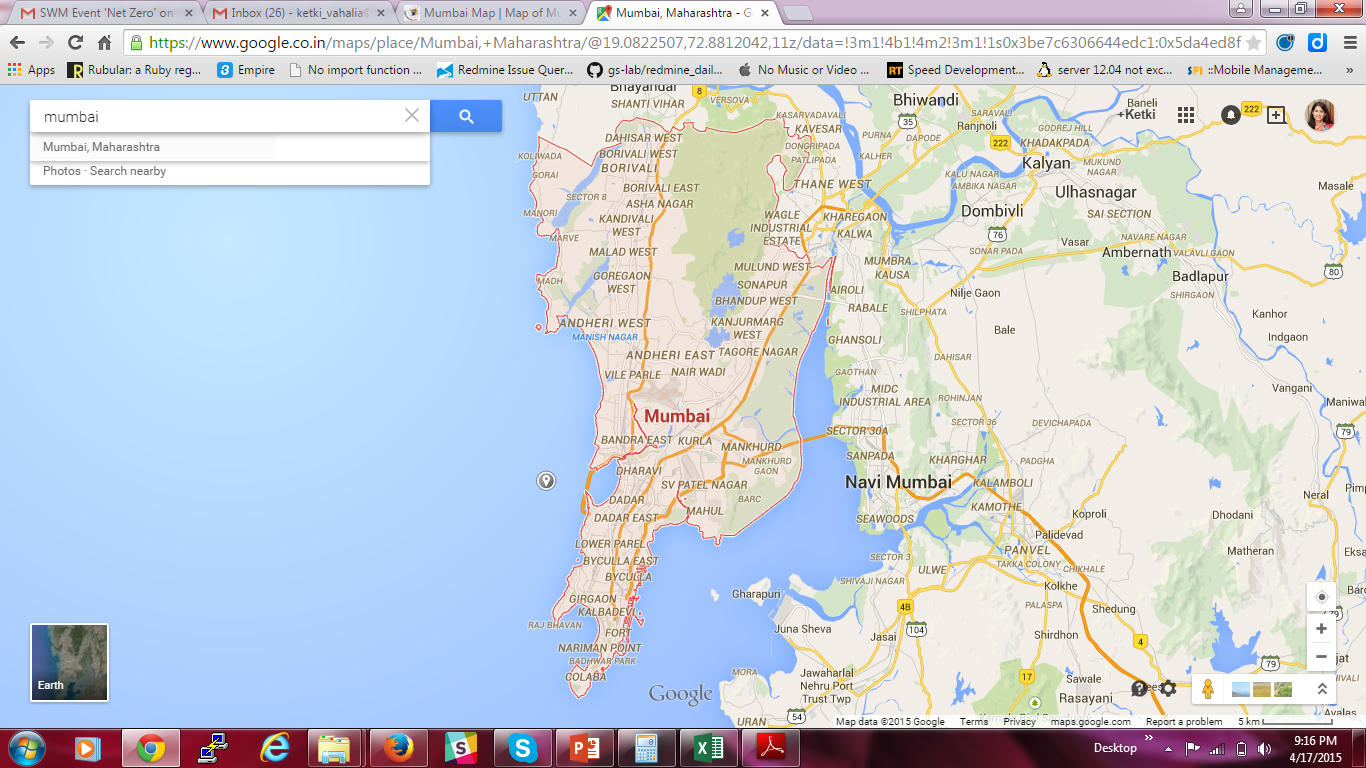 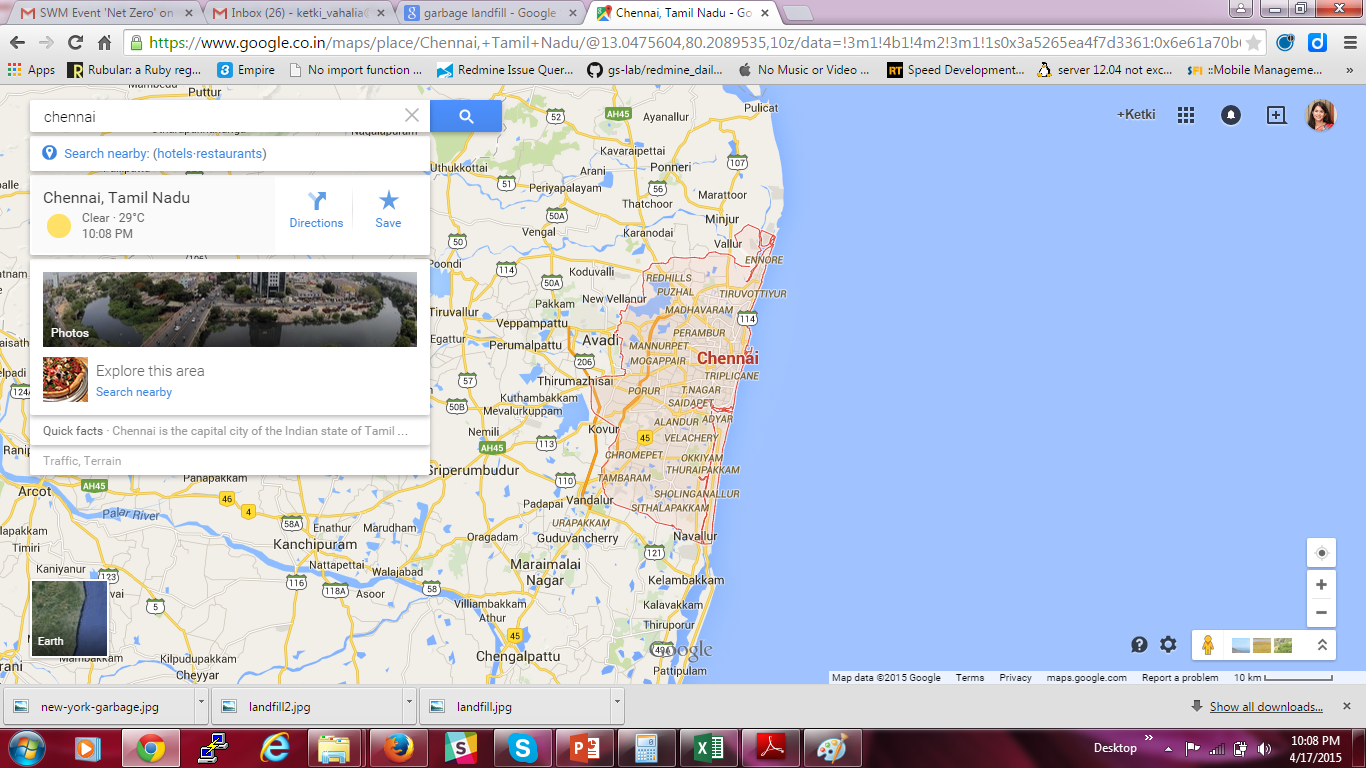 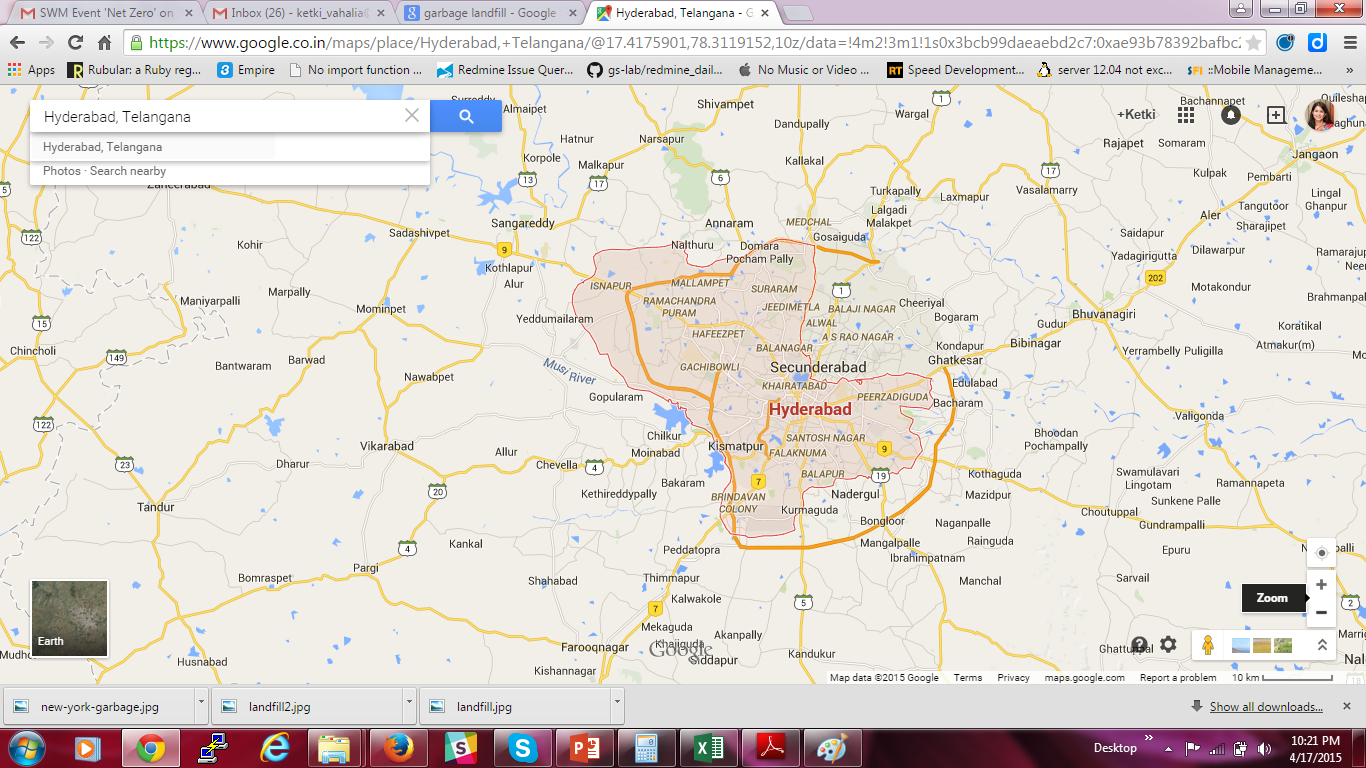 A leap start to responsible waste management
4